Investigating AI-Driven Assessment Tools in Engineering Education: Enhancing Personalized Learning for Industry 4.0 Competencies
6th Global Conference on Education and Teaching
Nice, France
Dr Chika Judith Abolle-Okoyeagu, Dr  Ruissein Mahon, Dr Ambrose Okpu, Dr Wattala Fernando
6th Global Conference on Education and Teaching
What is Industry 4.0?
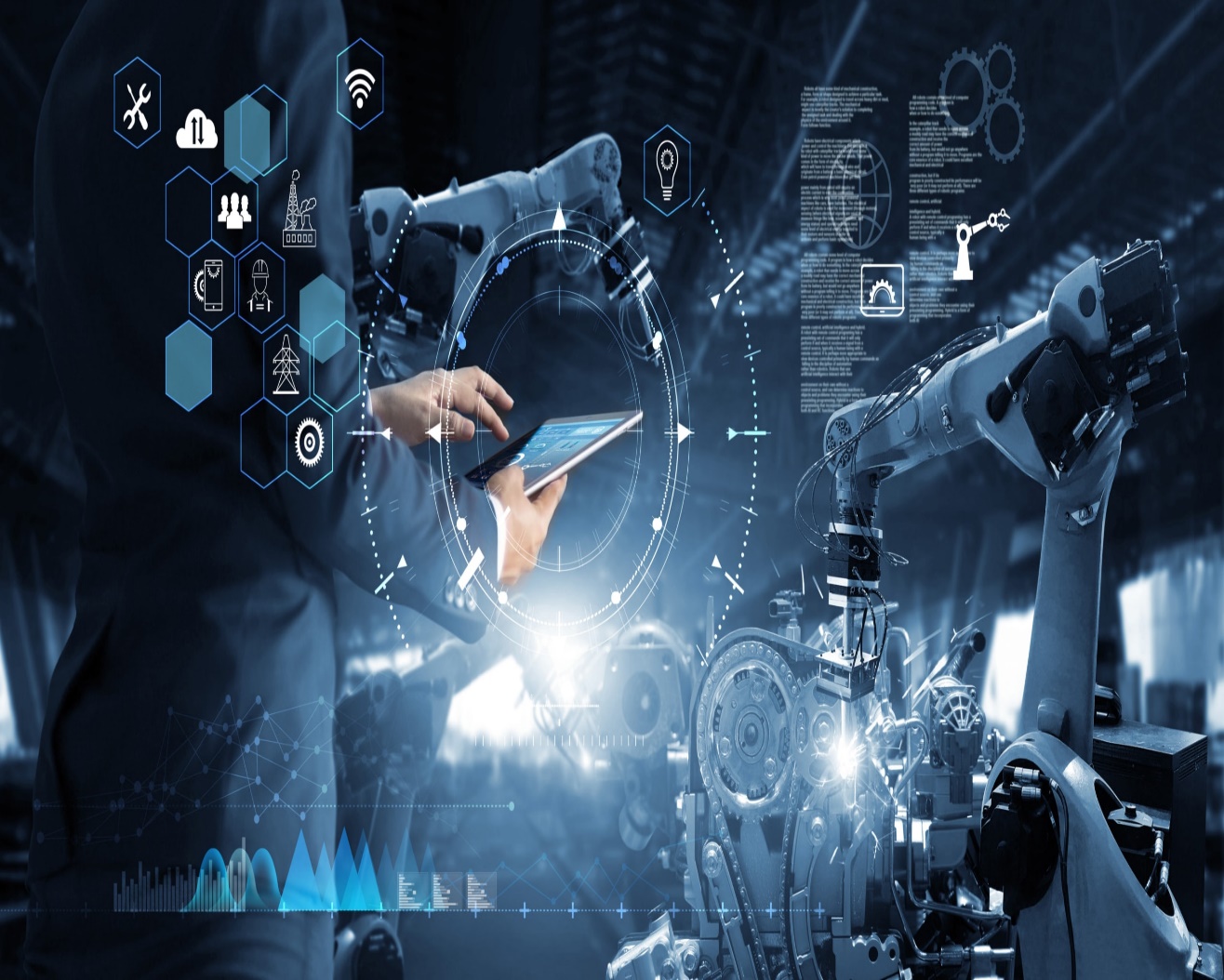 Fourth industrial revolution, characterised by the integration of digital technologies such as AI, IoT, Robotics, and Big Data into manufacturing and industrial processes.

Emphasises interconnected machines, systems, and processes, enabling real-time data exchange and decision-making across the production chain.
2
[Speaker Notes: AI-based assessment tools facilitate real- time analysis and feedback, enabling instructors to tailor educational plans according to students' learning styles. These tools utilize algorithms to adapt assessments, ensuring that educational content aligns with the evolving landscape of Industry 4.0 requirements.]
6th Global Conference on Education and Teaching
Introduction
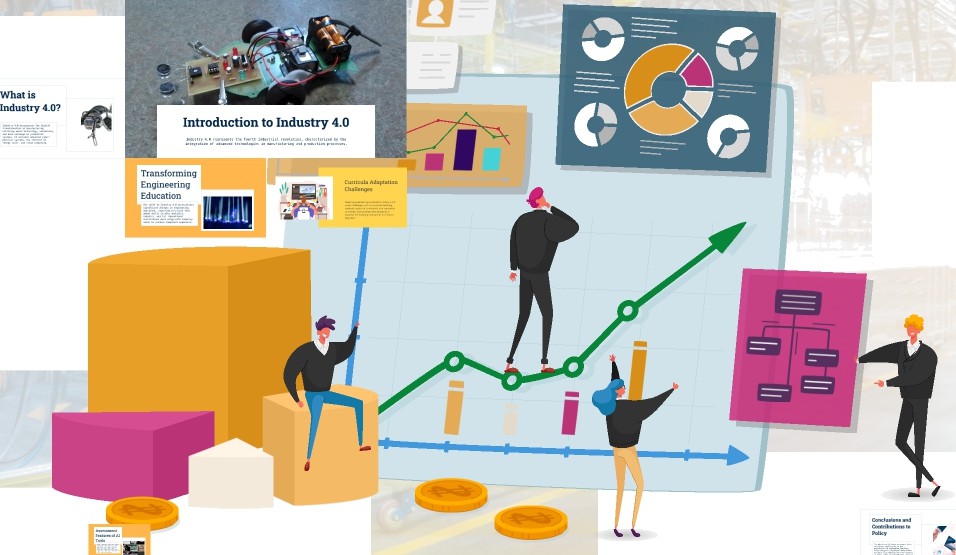 By 2030, 85% of the jobs that today's learners will be doing does not exist yet.

Educational institutions must align with industry needs to produce ‘competent’ engineers.
3
[Speaker Notes: The shift to Industry 4.0 necessitates significant changes in engineering education, requiring curricula that embed skills in data analytics, robotics, and IoT]
6th Global Conference on Education and Teaching
Background
Personalised Learning: AI is increasingly being used to create tailored learning experiences, adapting content and pacing to individual student needs.
AI-Powered Assessments: Automated grading systems and AI-driven feedback tools are becoming more common, providing immediate, detailed feedback. 
Learning Analytics: AI is helping educational institutions analyse student data to predict performance.
4
6th Global Conference on Education and Teaching
Theoretical Framework
Constructivist Learning Theory
Personalised learning experiences by tailoring content and assessments to individual learning styles and aligning with constructivist approaches.
Industry 4.0 Competencies
Focuses on integrating AI-driven assessments to enhance the development of key technical and professional competencies.
Learning Analytics
Utilises AI to track and analyse student performance data, enabling adaptive learning pathways and early interventions to improve outcomes and retention rates in engineering education.
Feedback Loops and Scaffolding
Provides real-time feedback and customised learning scaffolding, allowing students to build upon existing knowledge and advance through more complex engineering concepts at their own pace.
5
[Speaker Notes: AI enhances learning experiences by providing immediate feedback, which is crucial for skill acquisition. The tools highlight strengths and pinpoint areas for improvement, promoting a tailored approach that fosters mastery of complex competencies in engineering disciplines]
6th Global Conference on Education and Teaching
Methodology and Case Selection
Mixed-Method Approach: Quantitative (student performance data) + qualitative (surveys and interviews).

AI Tools Analysed: 
Adaptive learning platforms and intelligent assessment systems.
6
6th Global Conference on Education and Teaching
Data and Results
Retention Rates 
20% improvement in courses that incorporated AI-driven assessments, compared to traditional methods1.
Improved Student Performance
Performance in practical assessments increased by 30% for students using AI-based adaptive learning systems, as compared to traditional methods2.
Reduction in Dropout Rates
Dropout rates decreased by 15% in engineering programmes where AI-driven formative assessments were used3.
Improvement in Practical Skills Mastery
Engineering students demonstrated a 25% improvement in practical skill mastery when AI-driven assessments were integrated into lab-based courses4.
7
6th Global Conference on Education and Teaching
Conclusion
AI-driven assessment tools offer great potential in personalising Engineering Education.

The adoption of AI-driven assessment tools contributes significantly to the modernisation of Engineering Education.

The integration of AI-driven assessment tools in Engineering Education is crucial in transforming the educational landscape to be more inclusive while being meeting the challenge of offering adaptive learning experiences that meet Industry 4.0 demands.

Policy changes in educational institutions must prioritise adaptive learning of  frameworks to  foster highly skilled engineers ready for the demands of the evolving industry.
8
[Speaker Notes: There is need for further research into balancing human and AI inputs in education.]
6th Global Conference on Education and Teaching
References
1. Chen, J., & Zhou, Y. (2021). AI in practical skills training: Enhancing learning outcomes through adaptive assessments in engineering education. Computers & Education, 158, 103996. https://doi.org/10.1016/j.compedu.2020.103996
2. Xu, D., & Wang, F. (2021). AI-driven assessments and student performance in engineering: An evidence-based study on skill acquisition and retention. Journal of Educational Data Mining, 13(2), 12-27. https://doi.org/10.5281/zenodo.4736592
3. Brown, M., & Williams, L. (2020). The impact of AI-based formative assessments on student performance and retention in STEM education. International Journal of Educational Technology in Higher Education, 17(1), 25-40. https://doi.org/10.1186/s41239-020-00210-x
4. Schmidt, M. E., & Gunawardena, L. (2022). AI-enhanced feedback mechanisms and their impact on the retention of practical skills in engineering education. Journal of Engineering Education, 111(3), 456-470. https://doi.org/10.1002/jee.20423
9
6th Global Conference on Education and Teaching
Thank you for listening!
10
6th Global Conference on Education and Teaching
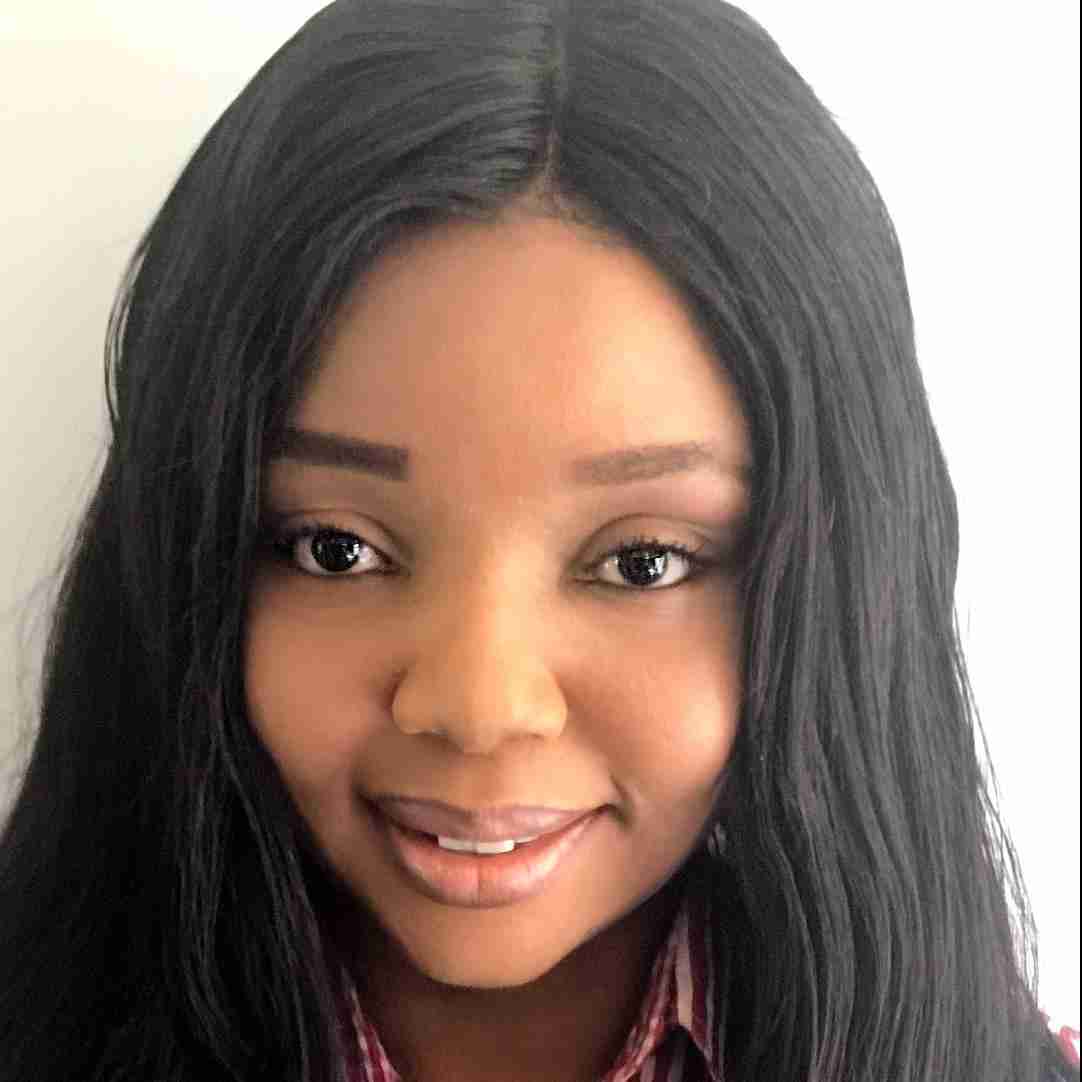 AI in education is not about replacing teachers; it is about empowering them to inspire and engage students in ways that were previously unimaginable!
Dr Chika Judith Abolle-Okoyeagu
j.abolle-okoyeagu@rgu.ac.uk
11